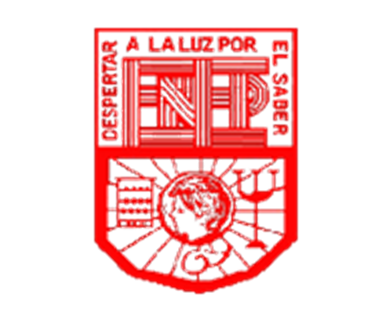 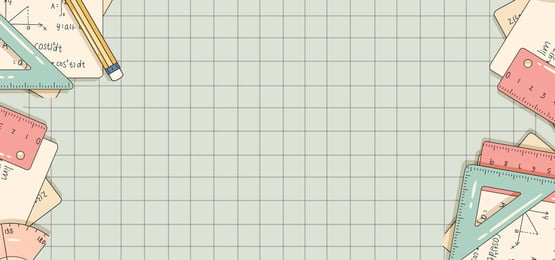 Escuela Normal de Educación Preescolar
Licenciatura en Educación Preescolar
Pensamiento Cuantitativo
Propiedades y dificultades de aprendizaje suma y multiplicación
Ciclo Escolar 2021-2022
Alumnas:
Fátima Alejandra Rodríguez Galván #20
Perla Carolina Ruiz Cisneros #21
Nadia Nohemí Sánchez Israde #22
Karla Solís Udave #23
Docente
Roció Blanco Gómez
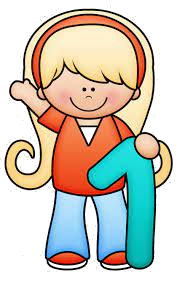 SUMA
¿Qué es la suma?
La suma de números reales, también llamada adición, es una operación que se efectúa entre dos números, pero se pueden considerar también más de dos sumandos. Siempre que se tengan dos números reales, se pueden sumar entre sí.
La suma tiene las siguientes propiedades:
Conmutativa 
Asociativa 
Elemento neutro 
Distributiva
CONMUTATIVA: Cuando se suman dos números, el resultado es el mismo independientemente del orden de los sumandos. Por ejemplo: 4+2 = 2+4 

ASOCIATIVA: Cuando se suman tres o más números, el resultado es el mismo independientemente del orden en que se suman los sumandos. Por ejemplo: (2+3) + 4= 2 + (3+4)

ELEMENTO NEUTRO: La suma de cualquier número y cero es igual al número original. Por ejemplo: 5 + 0 = 5

DISTRIBUTIVA: La suma de dos números multiplicada por un tercer número es igual a la suma de cada sumando multiplicado por el tercer número. Por ejemplo 4 x (6+3) = 4x6 + 4x3
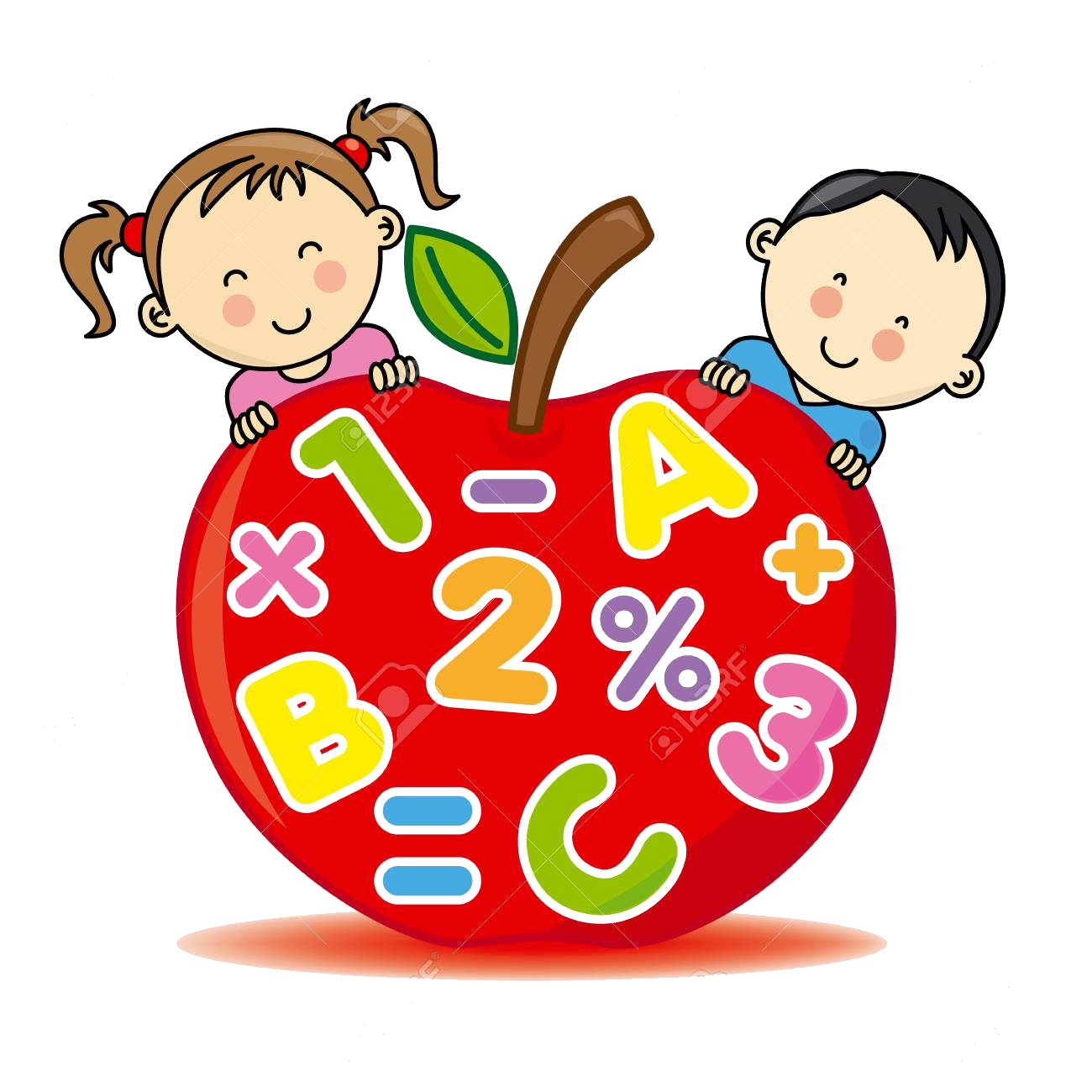 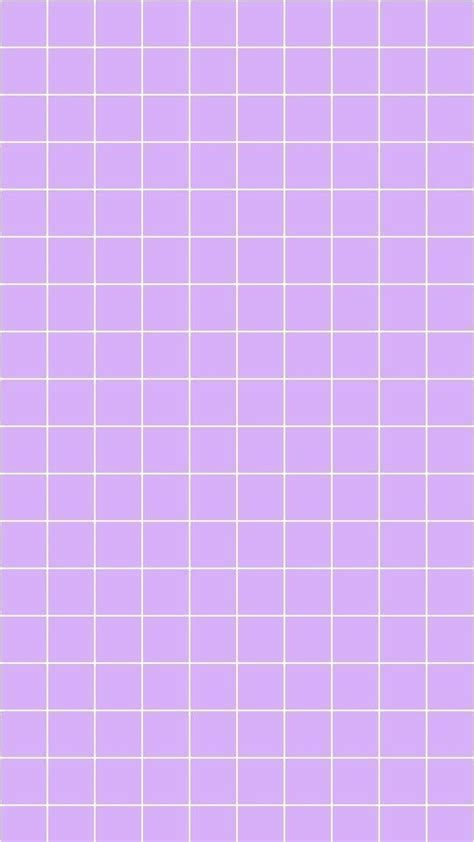 SUMA
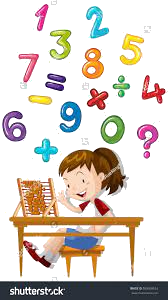 El aprendizaje que se espera en los niños mediante la suma
Es que los niños mediante esta operación matemática, va mas allá del área formativa, ya que por medio de estas, los niños aprenderán hacer cuentas no solo con unidades, si no también con decenas, además sabrán sumar cantidades mayores, se presentarán algunas dificultades donde los niños sumaran de mas y se revolverán, pero con el tiempo aprenderán técnicas que los llevara hacer mas rápidos.
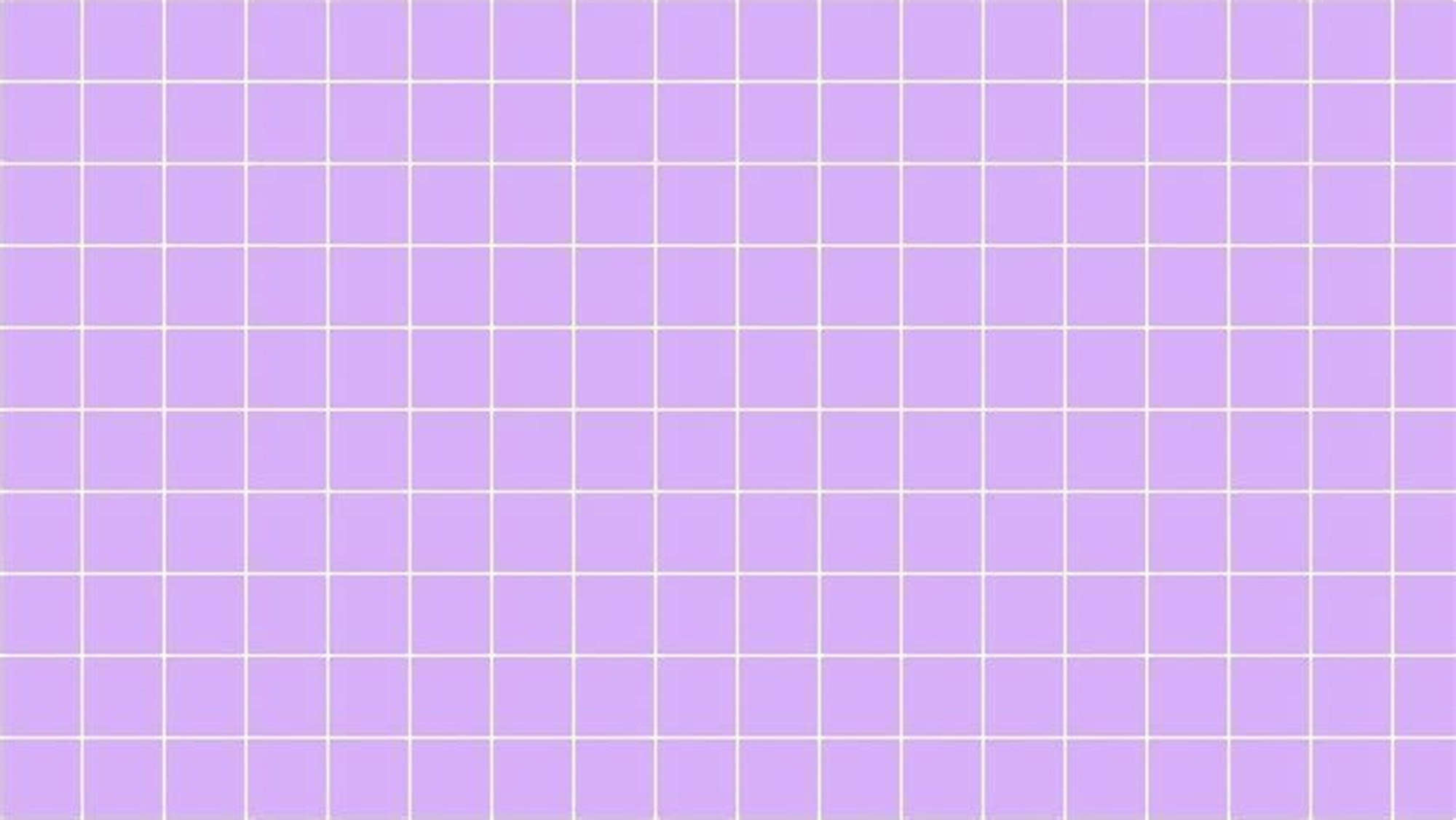 MULTIPLICACION
¿Qué es la multiplicación? 
La multiplicación de números reales es una operación que se efectúa entre dos números, pero se pueden considerar también más de dos factores. Siempre que se tengan dos números reales, se pueden multiplicar entre si.
La multiplicación tiene las siguientes propiedades: 
Propiedad conmutativa 
Propiedad asociativa 
Propiedad de elemento neutro
Propiedad conmutativa: Cuando se multiplican dos números, el producto es el mismo sin importar el orden de los multiplicandos. Por ejemplo: 4x2 = 8 2x4 = 8 

Propiedad asociativa: Cuando se multiplican tres o más números, el producto es el mismo sin importar como se agrupan los factores. Por ejemplo: (2x3) x4 = 6x4 = 24 2x (3x4) = 2x12 = 24

Propiedad de elemento neutro: El producto de cualquier número por uno es el mismo número. Por ejemplo 5x1 = 5 9x1 = 9
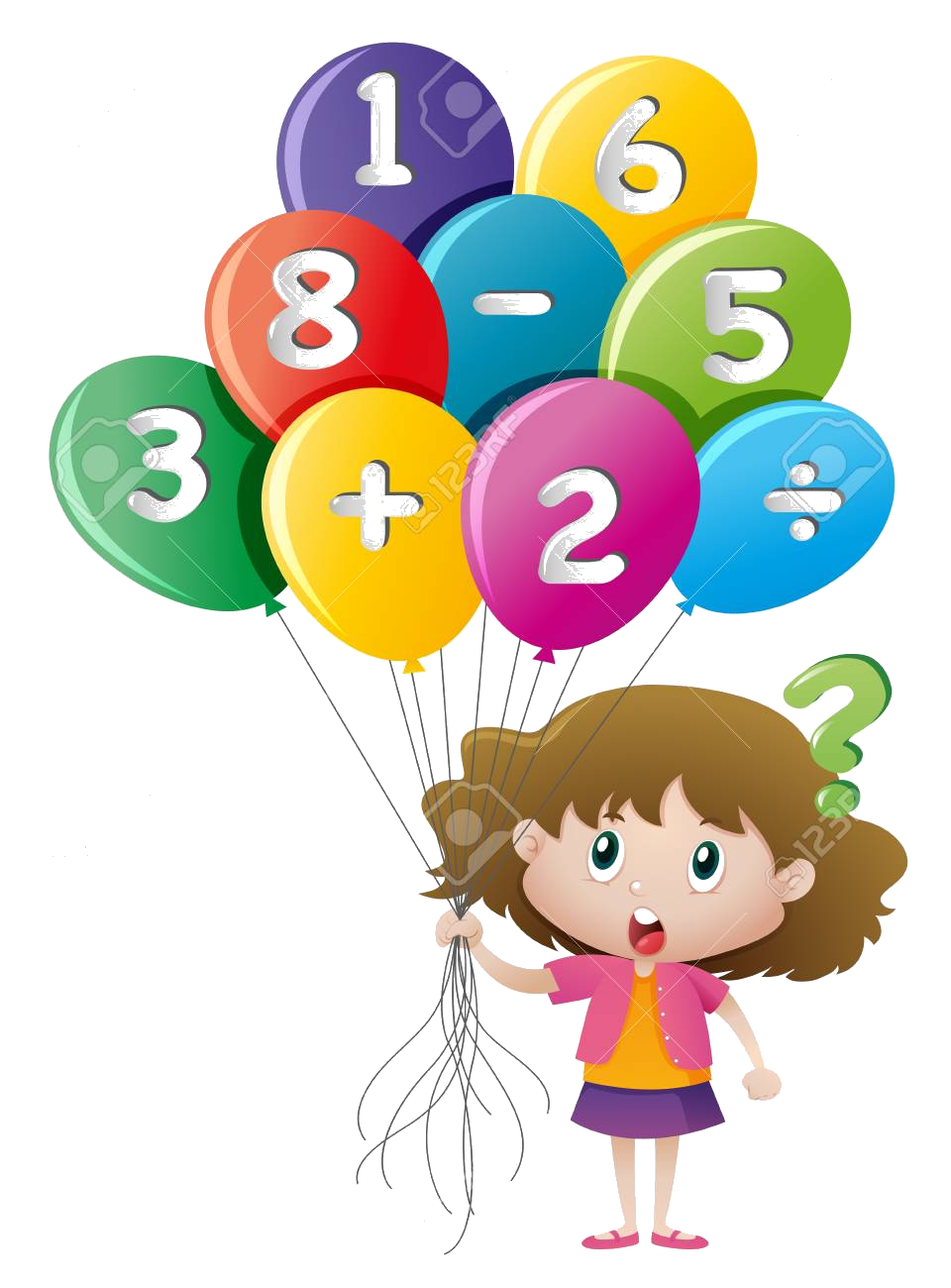 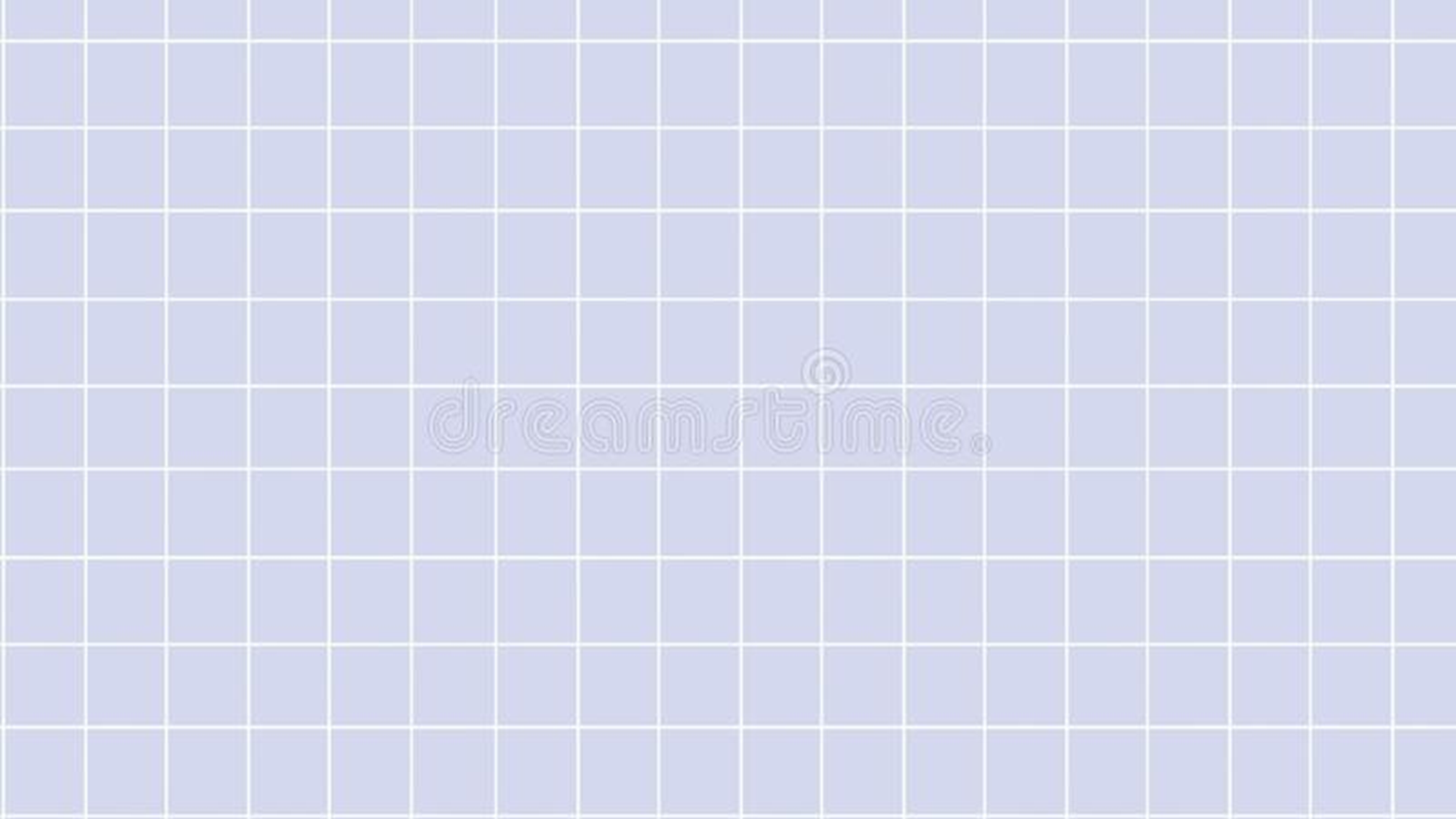 MULTIPLICACION
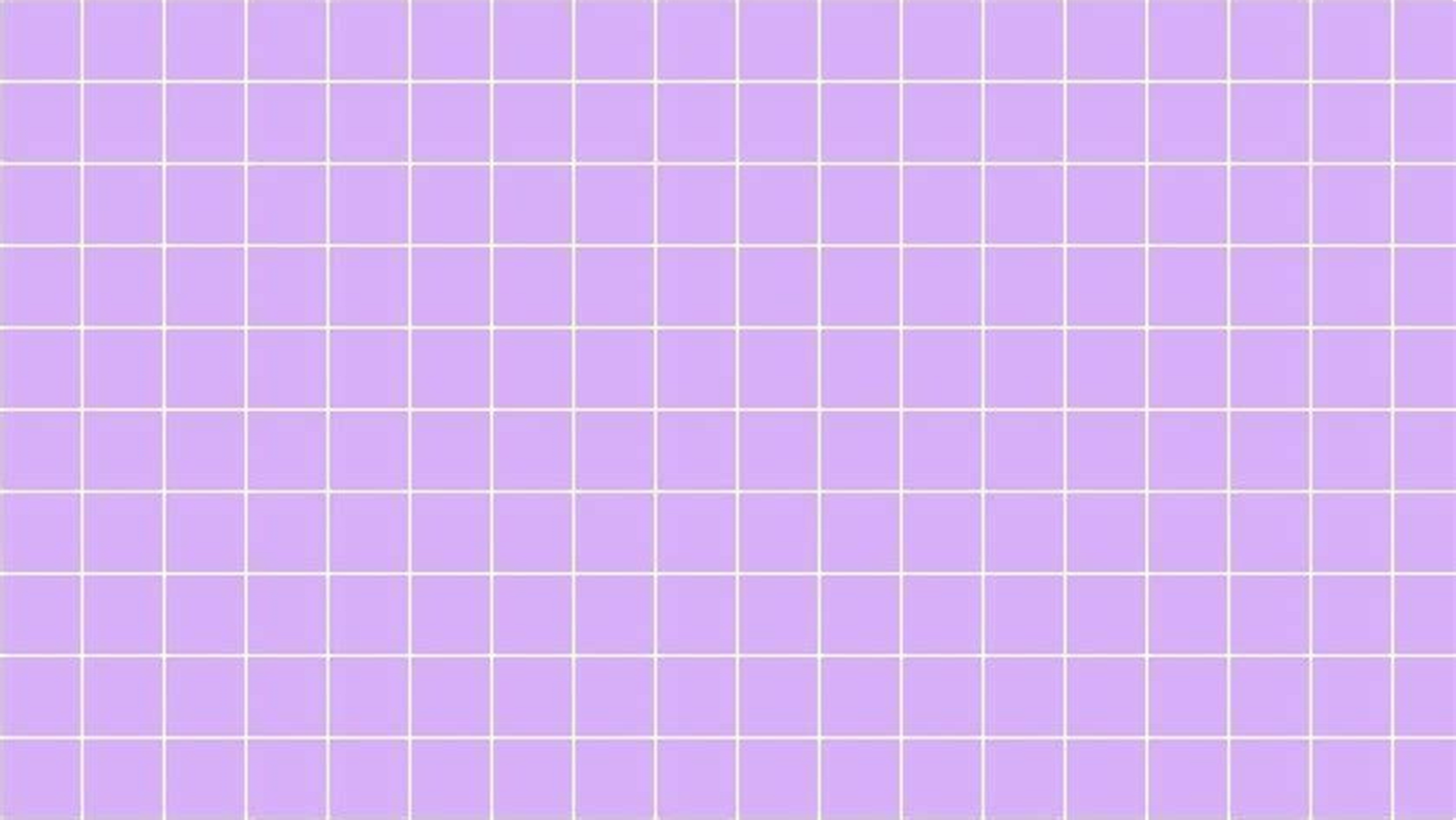 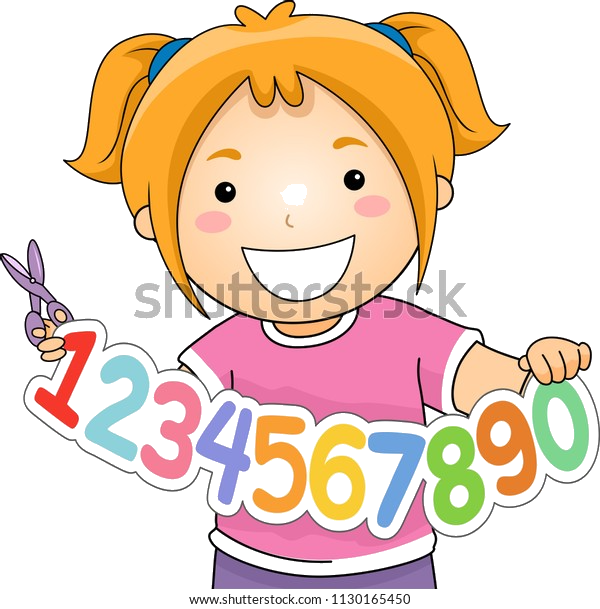 El aprendizaje que se espera en los niños
Es que los niños sepan las tablas de multiplicar y diferenciar los números. Comprensión del as tablas de multiplicar sin tener que memorizarlas, Utilizar las tablas de multiplicar en la vida cotidiana.
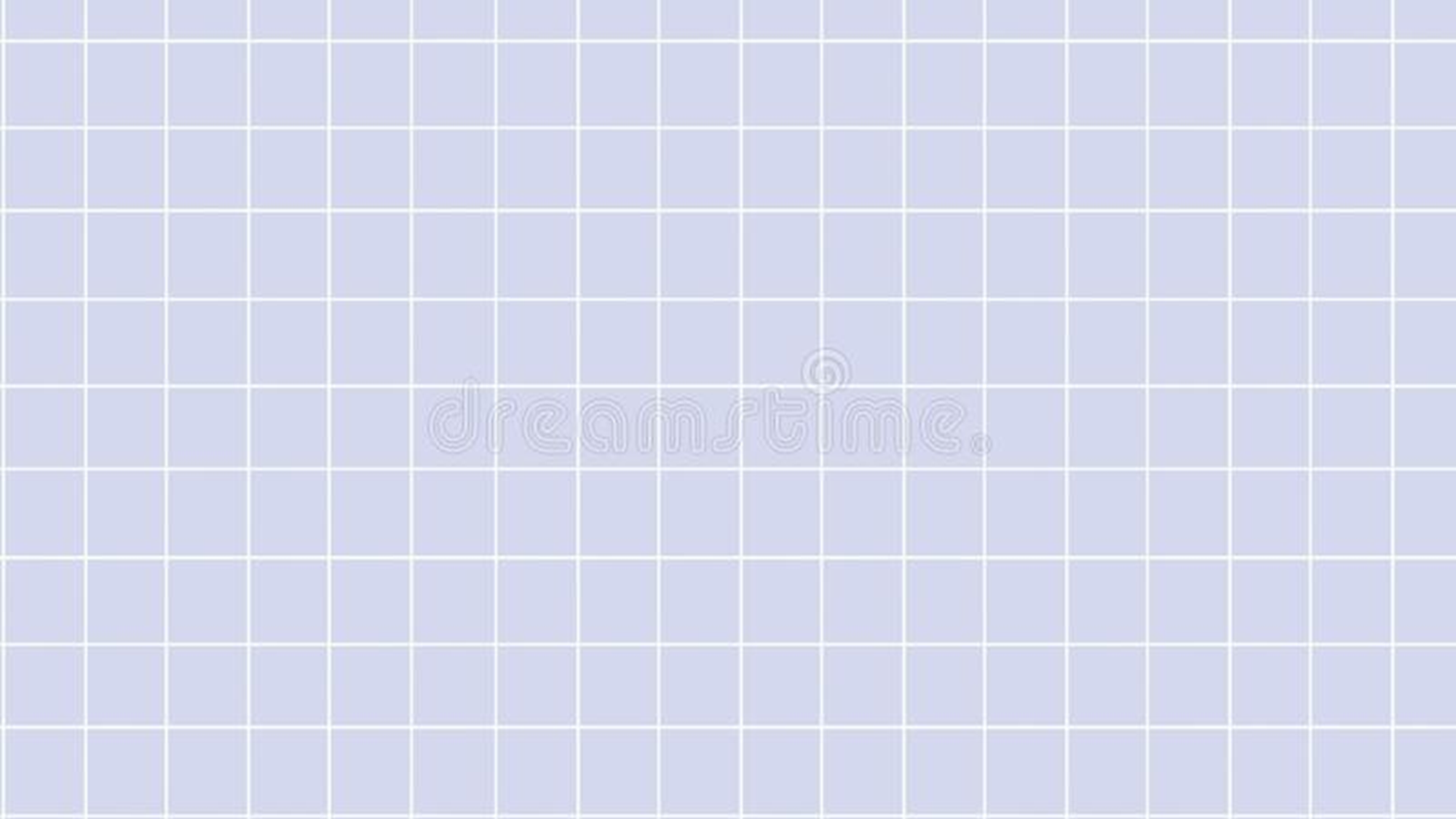 Conclusión
Con este trabajo aprendimos que cada niño tiene habilidades diferentes para resolver problemas matemáticos, que muchos de ellos requerirán ayuda, ya que muchos se les complica entender el problema y diferenciar si es suma o multiplicación, ya que como docentes tenemos que guiarlos y ayudarles para que no suceda esto.
Con las propiedades aprendimos que podemos utilizarlas con los niños, aplicarlas para que ellos puedan usar su mente y tener en claro que si el producto lo cambiamos el resultado siempre será el mismo, y con eso los niños podrán usar sus habilidades y pensaran un poco mas.
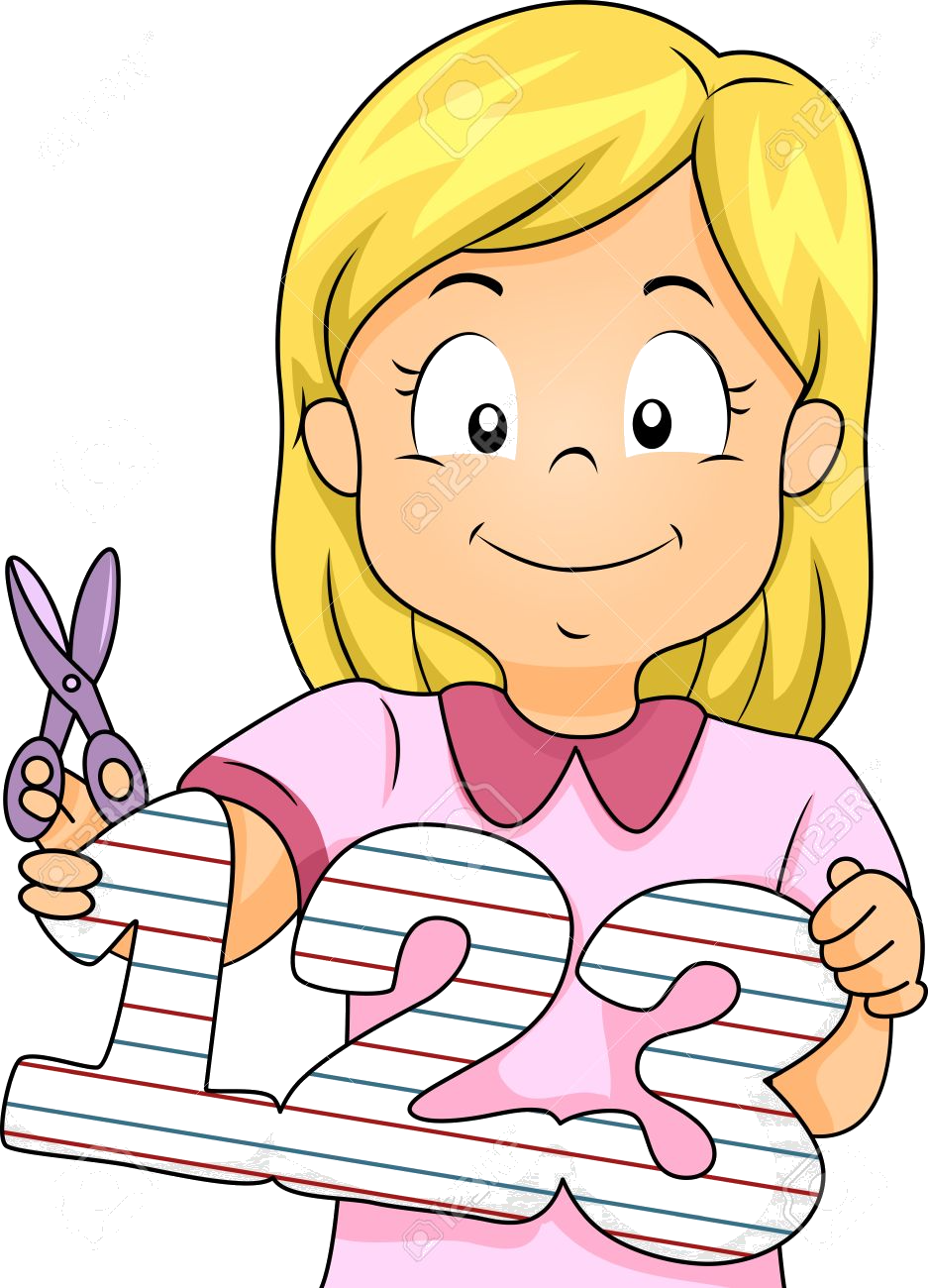